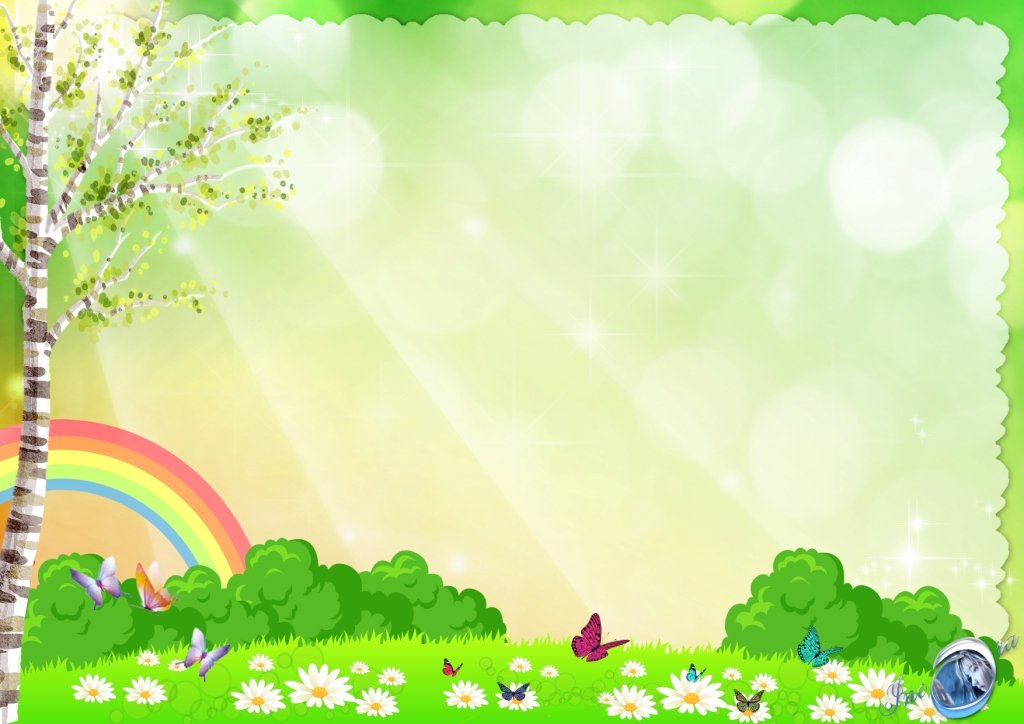 Занимательная артикуляционная гимнастика
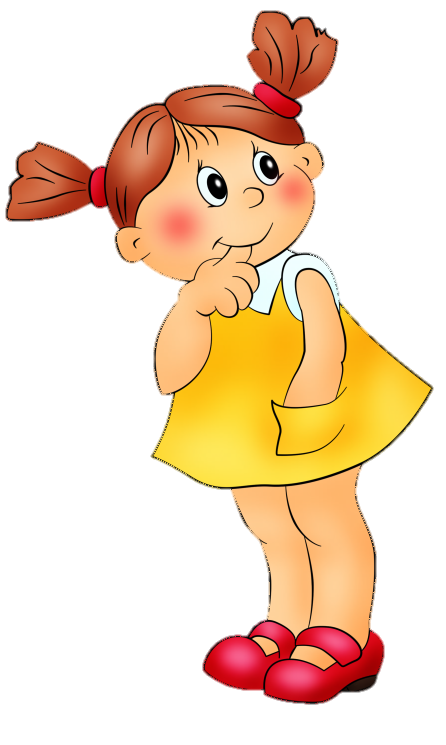 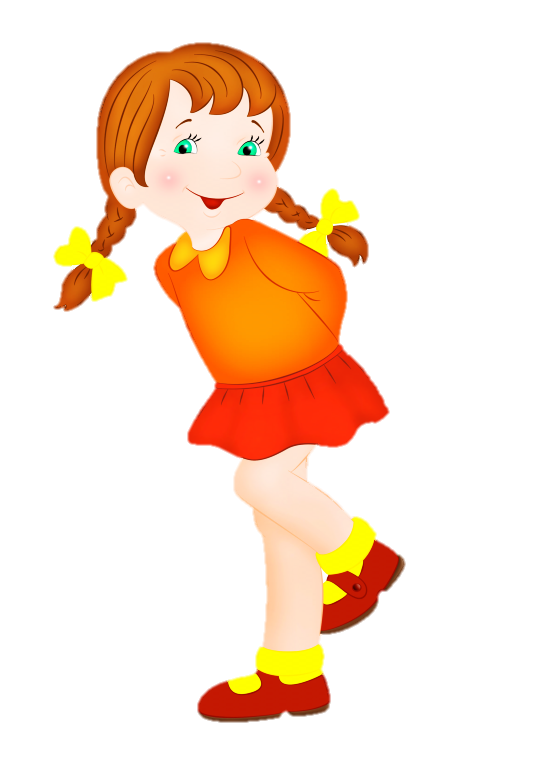 Звук ш
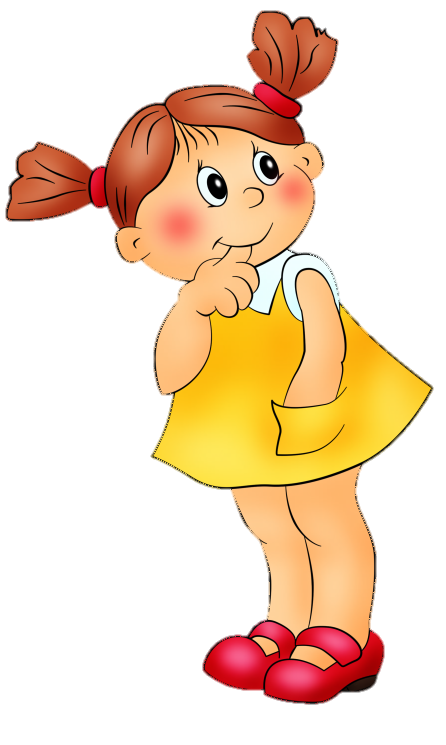 Уважаемые родители!
Артикуляционная гимнастика является основой формирования речевых звуков и коррекции нарушений звукопроизношения . 
Она включает упражнения для тренировки подвижности органов артикуляционного аппарата, отработки определенных положений губ, языка, необходимых для правильного произнесения.
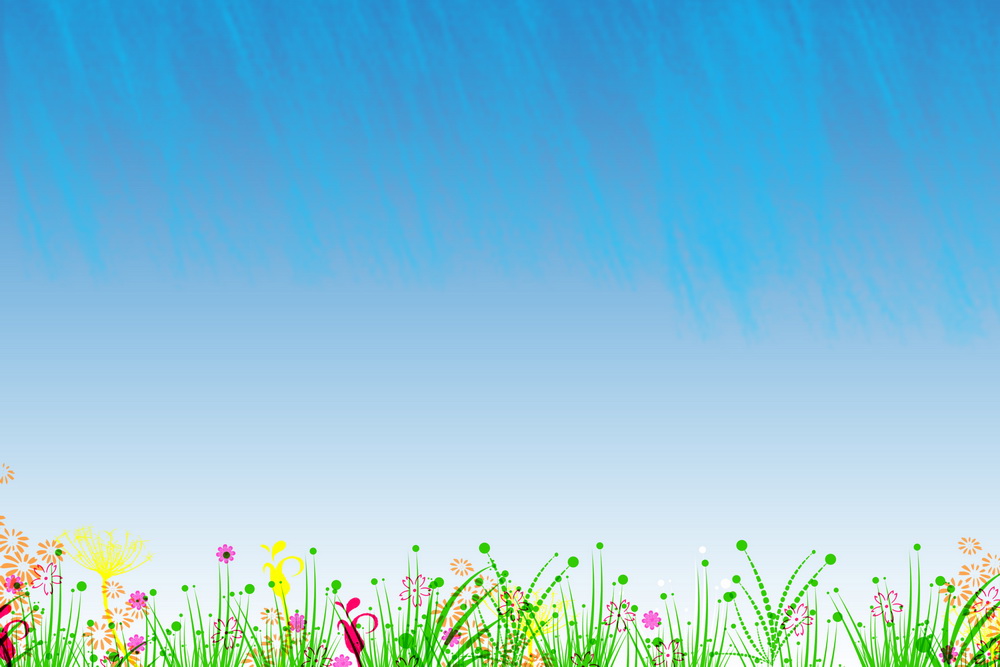 «Лопата»
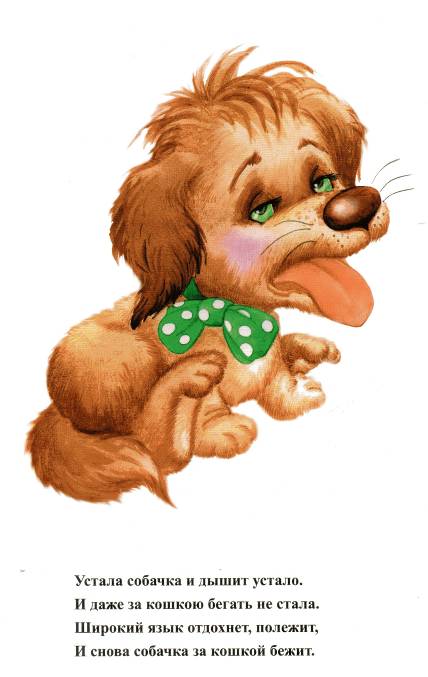 Устала собака и дышит
и устало
И даже за кошкою бегать
не стала
Широкий язык
отдохнет, полежит 
И снова собачкой за
кошкой бежит
Улыбнуться
 Положить широкий расслабленный язык на нижнюю губу и удерживайте его в таком положении 5—10 секунд. 
Затем уберите язык, закройте рот.
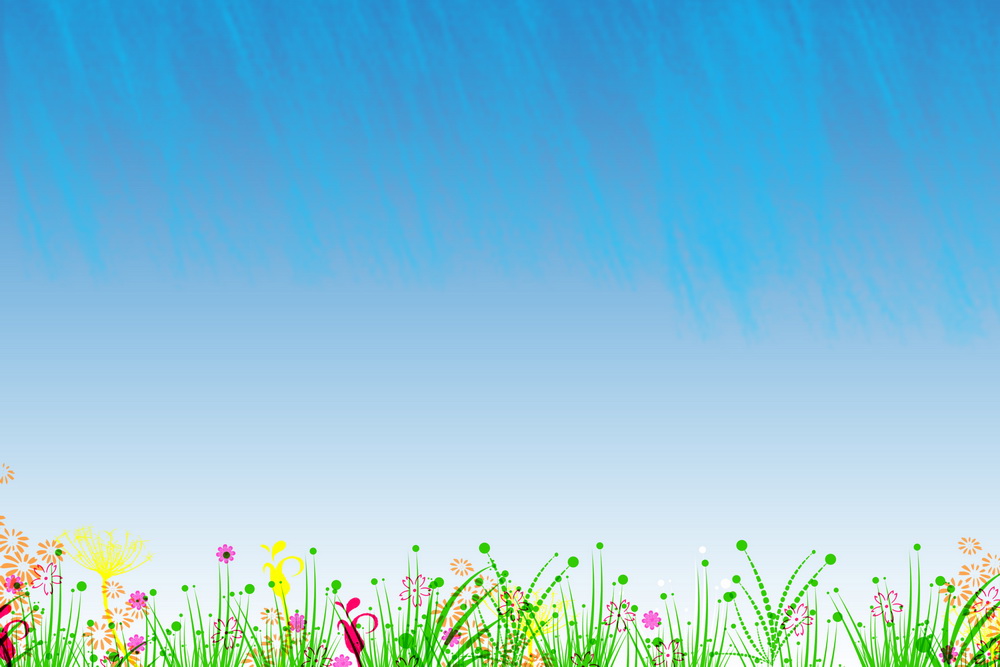 «Качели»
Выше дуба, выше ели
На качелях мы взлетели,
А скажите,  вы б сумели
Язычком «качать качели»?
Улыбнуться
Широкий  язык прижать к верхней губе. 
Затем  наоборот, тянуться до подбородка, прижимая язык к нижней губе.
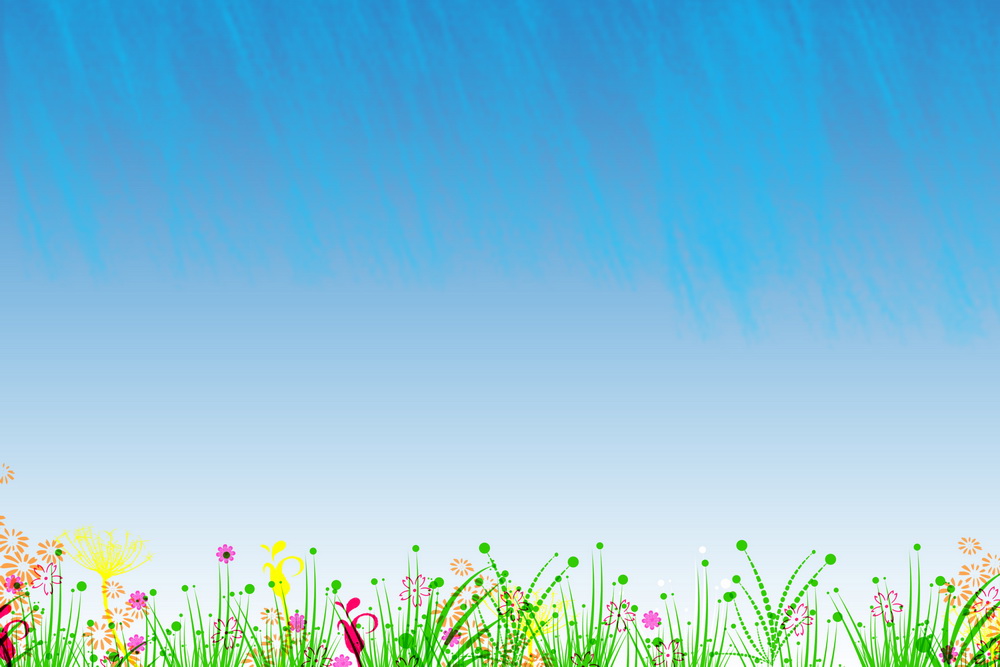 «Вкусный мед»
Знает это весь народ:
Любит мишка вкусный мед.
Язычком губу оближет
И подсядет к меду ближе
широким языком облизать поочередно верхнюю и нижнюю губы, двигаясь по кругу сначала в левую, затем в правую сторону
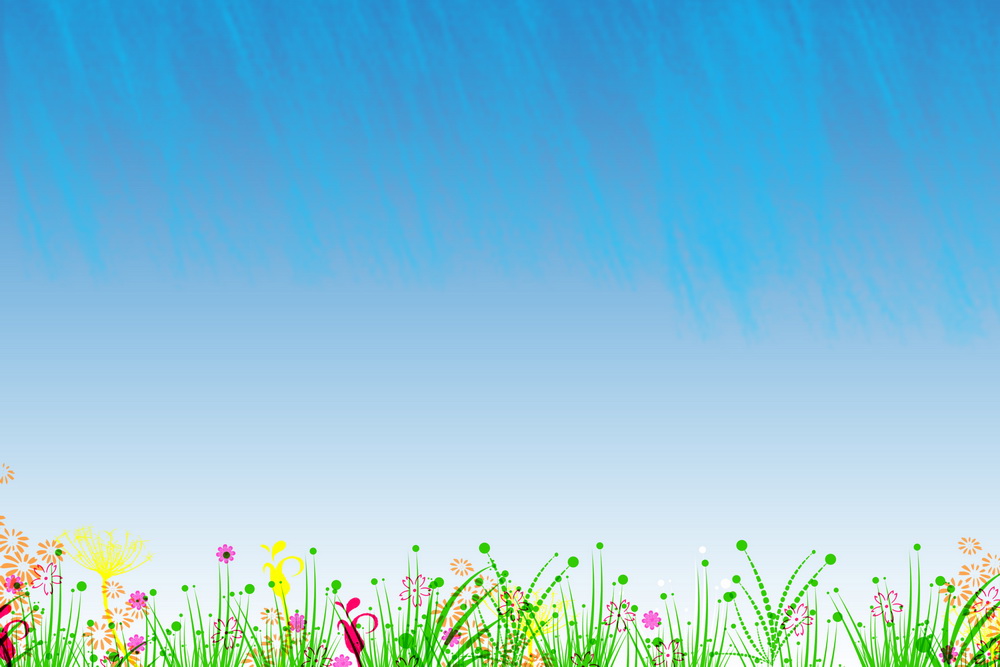 «Чашечка»
Язычка загнем края
Делай, так же как и я.
Язычок лежит широкий 
И, как чашечка, глубокий.
Улыбнуться 
Широко  открыть рот
Высунуть  широкий язык и придать ему форму «чашечки» (т. е. слегка приподнять кончик языка)
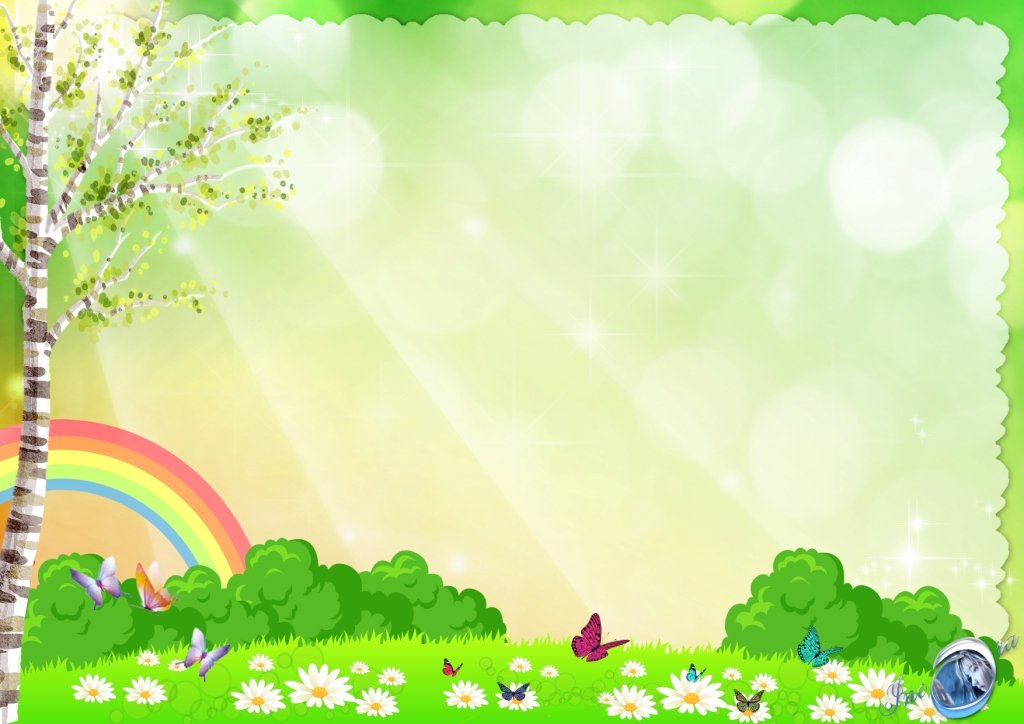 В ПРЕЗЕНТАЦИ ИСПОЛЬЗОВАН КАРТИННЫЙ МАТЕРИАЛ И СТИХИ ИЗ КНИГИ
 «Нищеева Н.В. Веселая артикуляционная гимнастика . -СПб.: ООО»Издательство «ДЕТСТВО-ПРЕСС»,2009.»
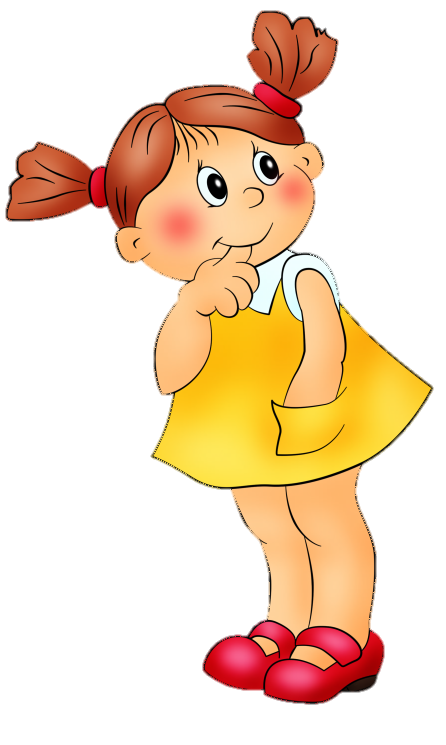